VOC basierend auf Übermittlungen im Meldesystem
Problem: Anteil der VOC wird konstant massiv unterschätzt
Ursache: 
a) Nur positive Testergebnisse werden gemeldet, aber Nenner bilden alle Meldefälleb) Nicht alle Proben w(u/e)rden getestet bzw. Ergebnisse nicht übermittelt
Ansatz: Nenner bilden aus allen Fällen zu denen Informationen zu VOC übermittelt wurden (keine VOC, Hinweise, Verdacht, Nachweis von VOC)Probleme: 
Abhängigkeit von Testintensität auf VOC der Labore: a) Überschätzung wenn spezifisch auf VOC getestet wird, aber Inzidenz niedrig istb) Unterschätzung wenn nicht mehr getestet wird, da Verbreitung sehr hoch  B.1.1.7
Bisher keine Meldepflicht für neg. Testung auf VOC  aber Möglichkeit vorhanden
IfSG-Daten zu B.1.1.7
B.1.1.7
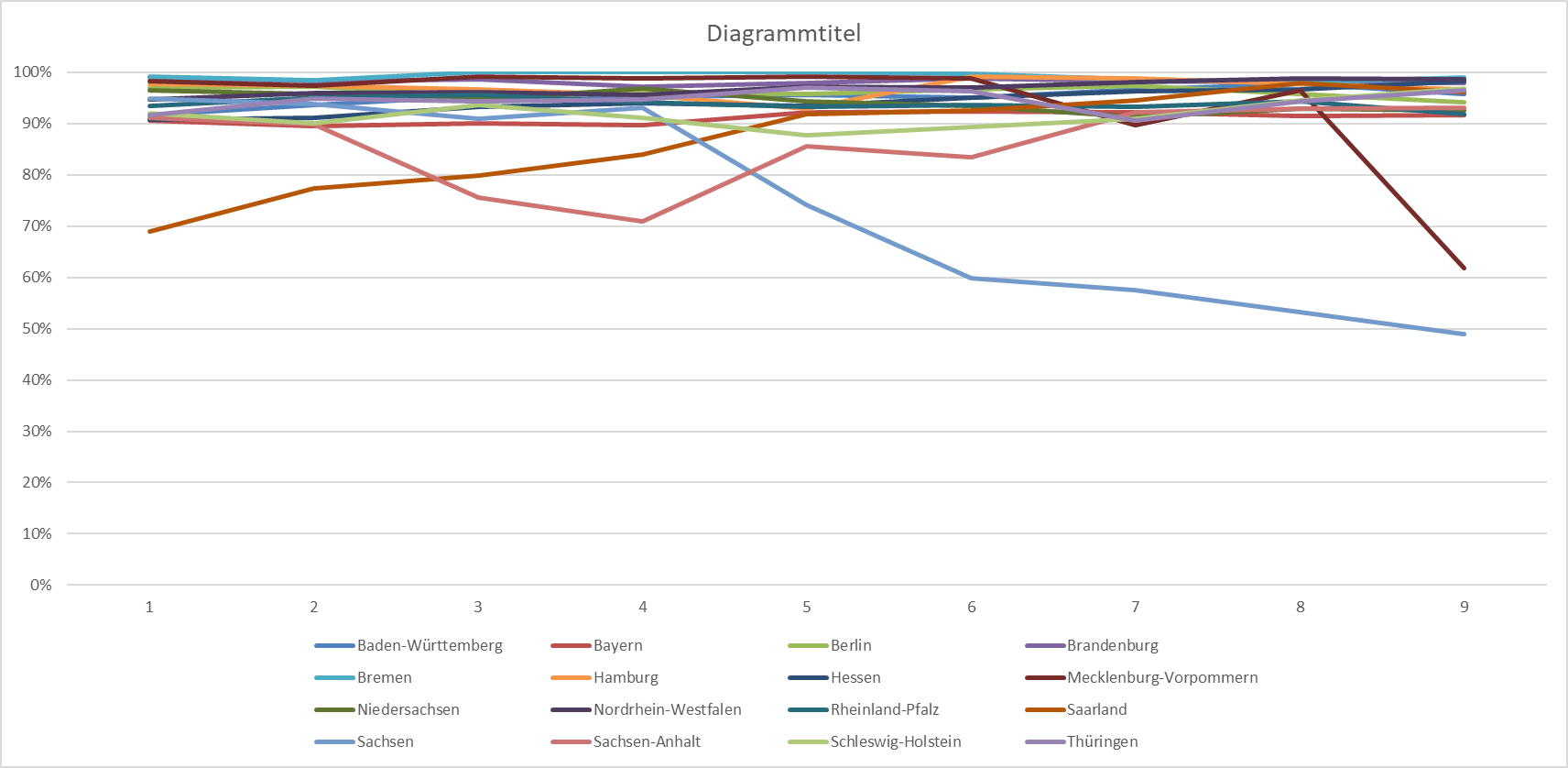 IfSG-Daten zu B.1.351
B.1.351
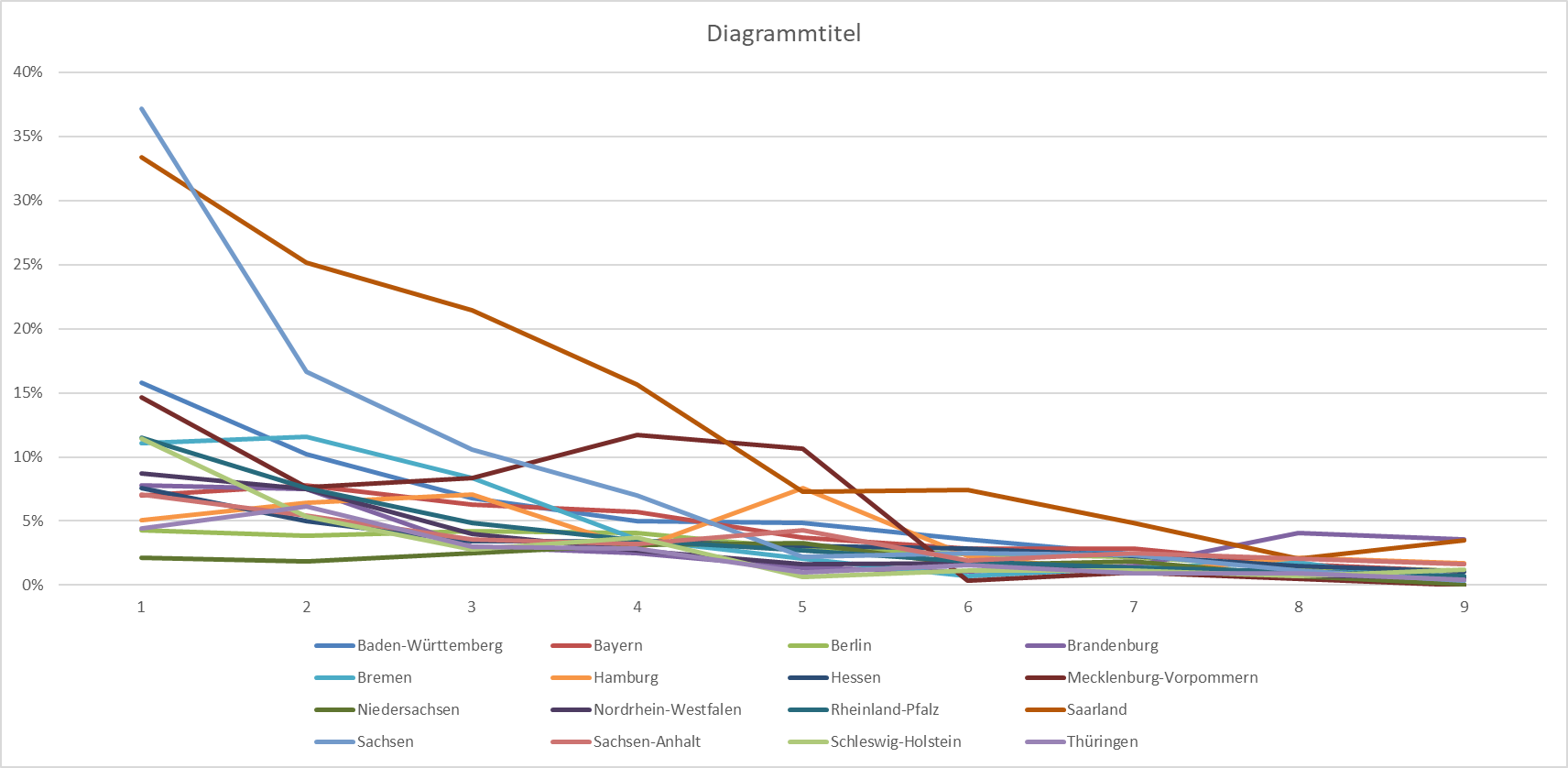